Добровольческаядеятельность клуба старшеклассников «Отражение»
ЦРТДиЮ «Радуга»
г. Воронеж
ул. Полины Осипенко, д.6
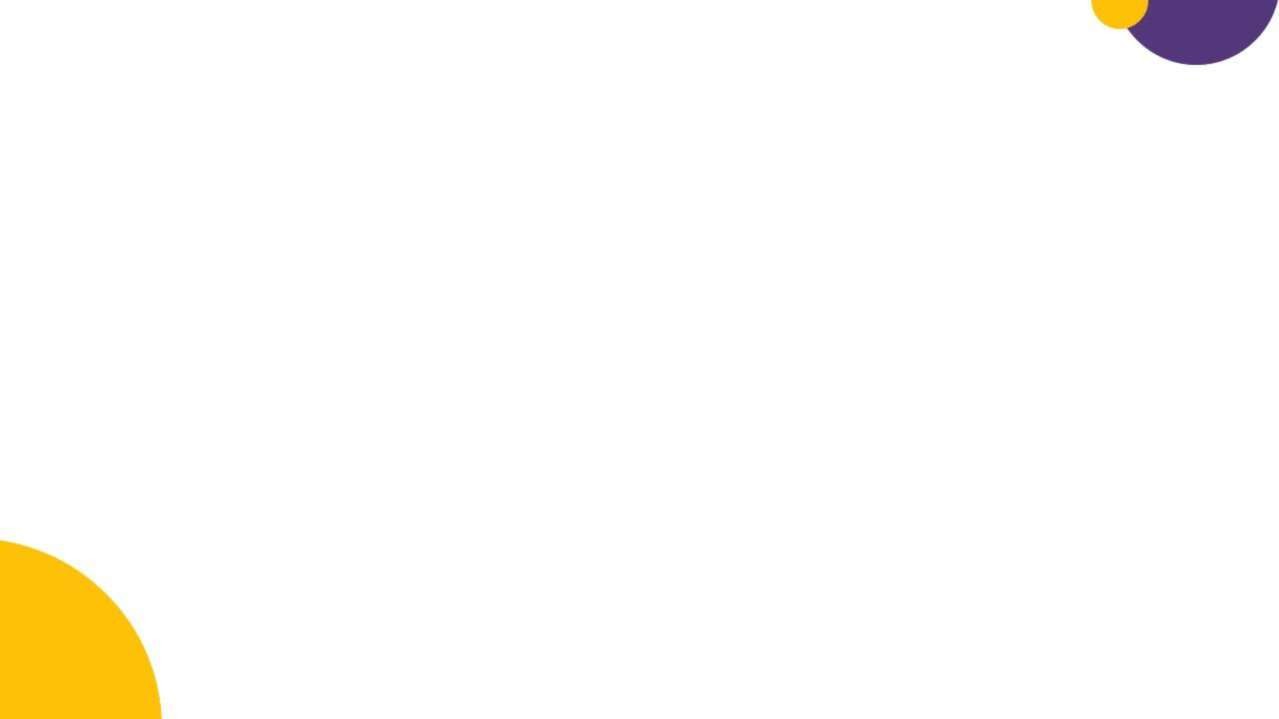 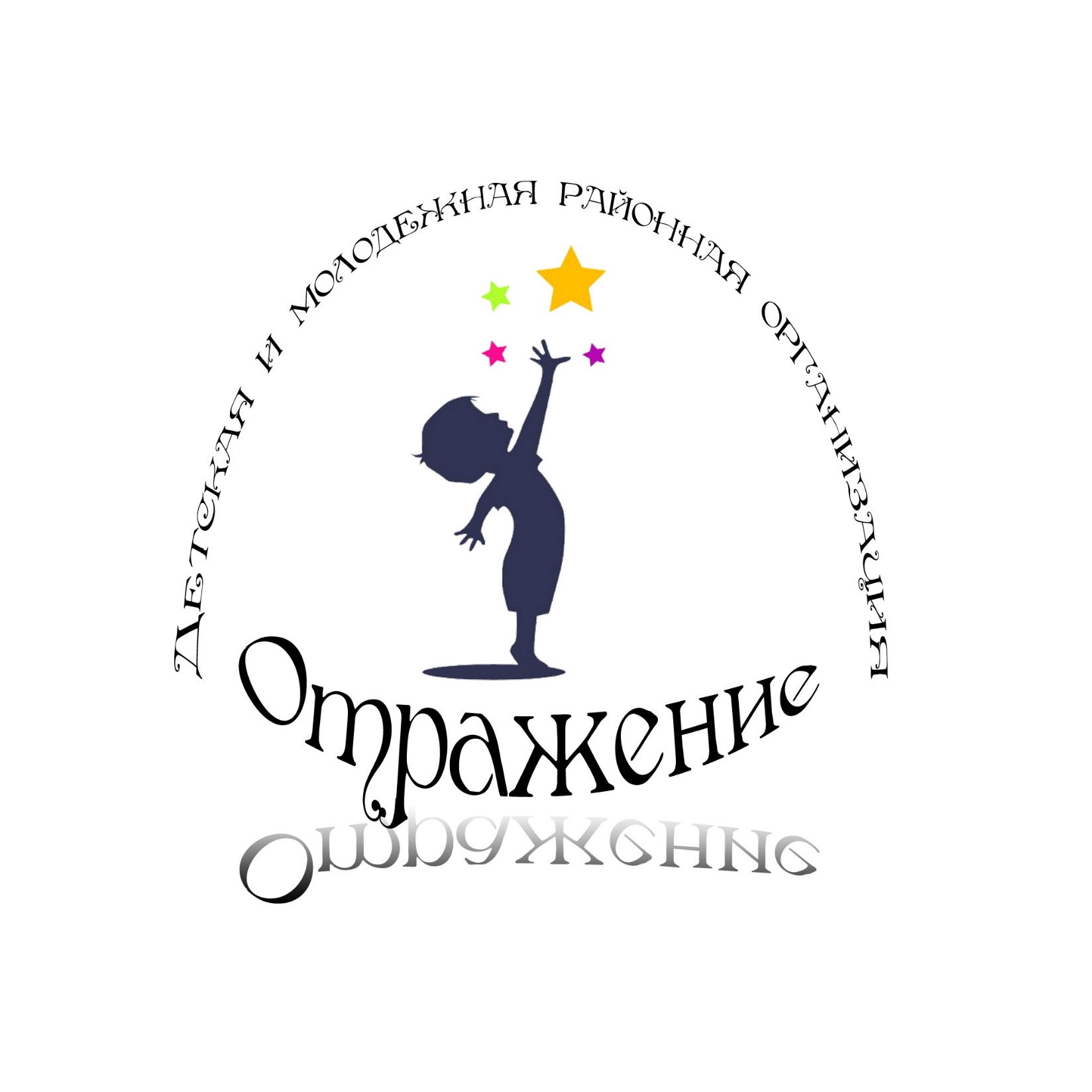 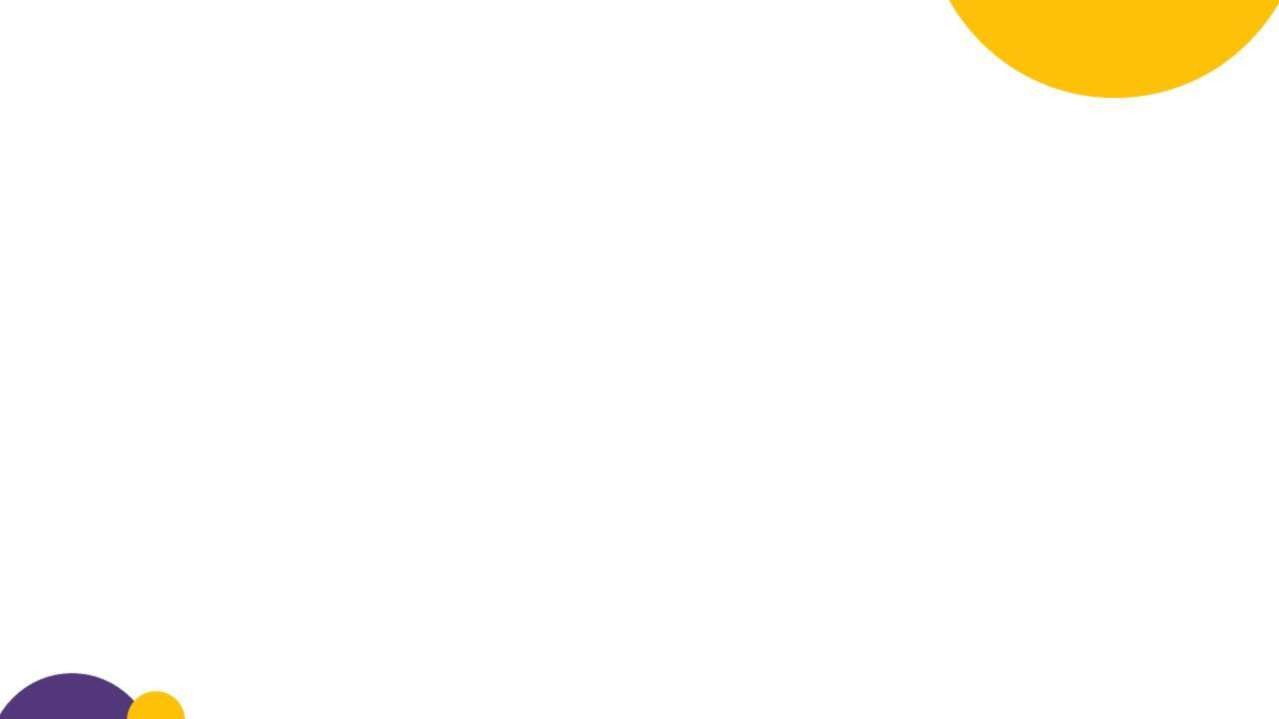 Социальные партнеры
МБОУ Левобережного района, г.о.г. Воронежа
«Волонтеры культуры»
«Волонтеры победы»
«Движение первых»
Дом молодежи
Управа Левобережного района
Совет ветеранов Левобережного района
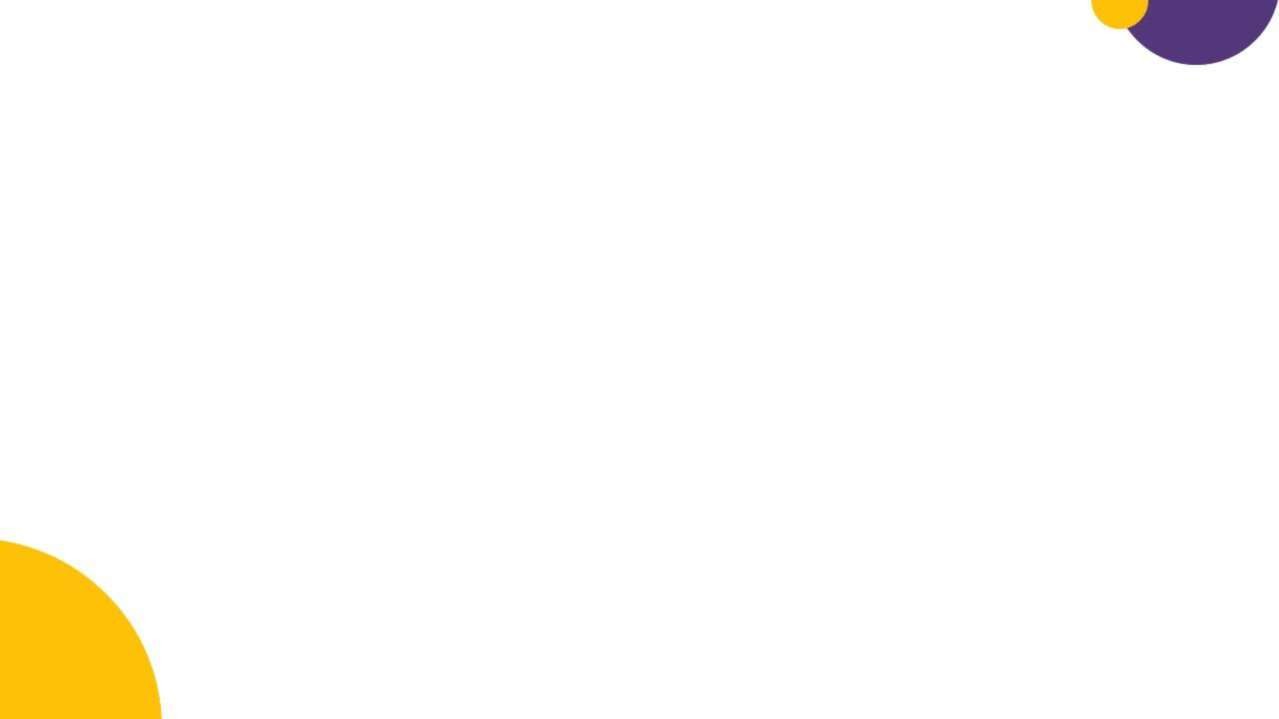 Мероприятия
Проведение летних субботников «Благоустройство  территории школы»
Организация сбора макулатуры, батареек и
«Добрых крышечек»
Регулярное посещение ветеранов на дому
Организация уроков мужества и победы
Организация акции «Блокадный хлеб»
Организация комплекса мероприятий, посвященных  Дню Государственного флага РФ
Мероприятия
Организация спортивных мероприятий
Проведение тематических квизов
Проведение комплекса мероприятий, направленных  на вовлечение в добровольческую деятельность
Проведение благотворительных концертов и вечеров
Проведение новогодних утренников
И многие другие….
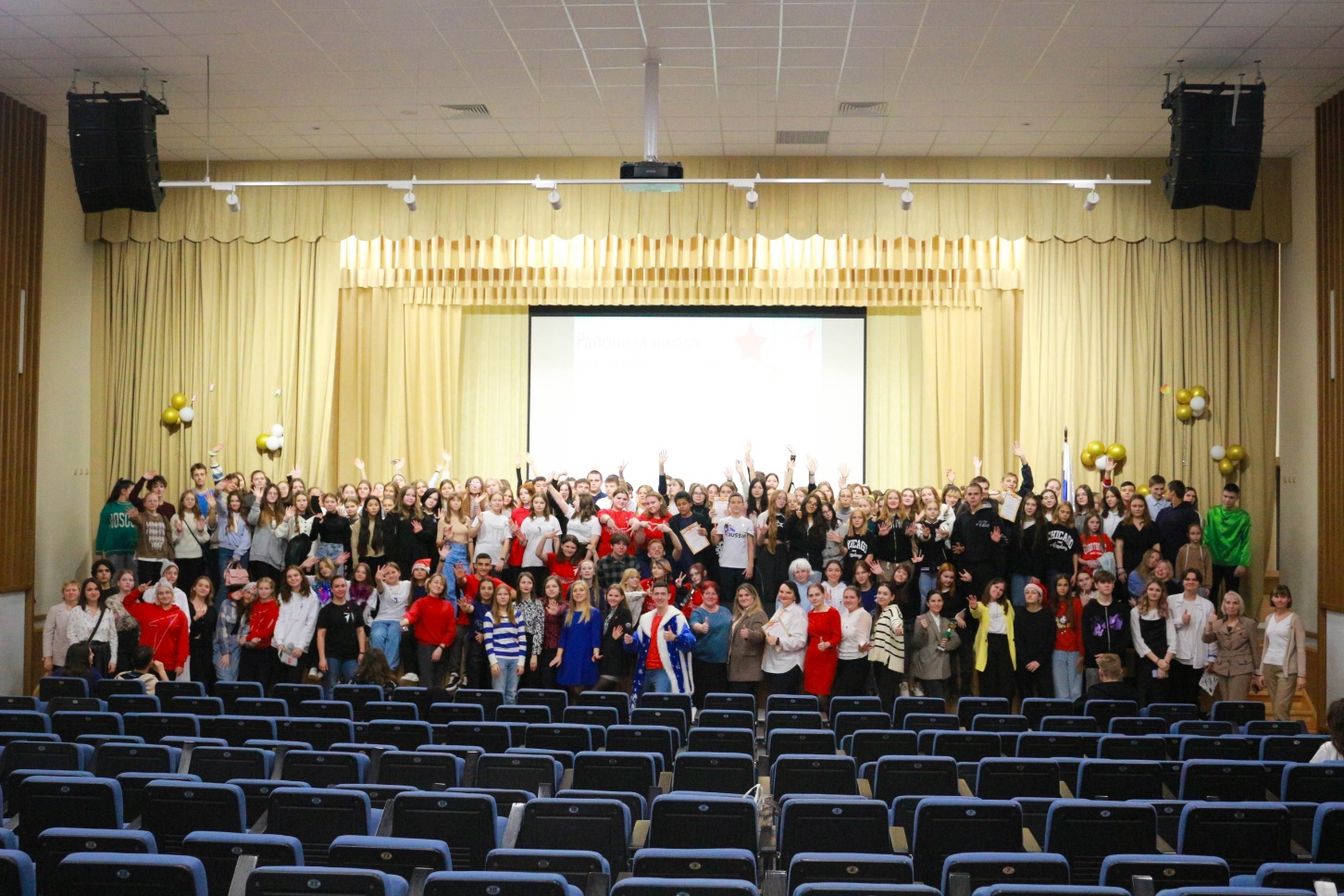 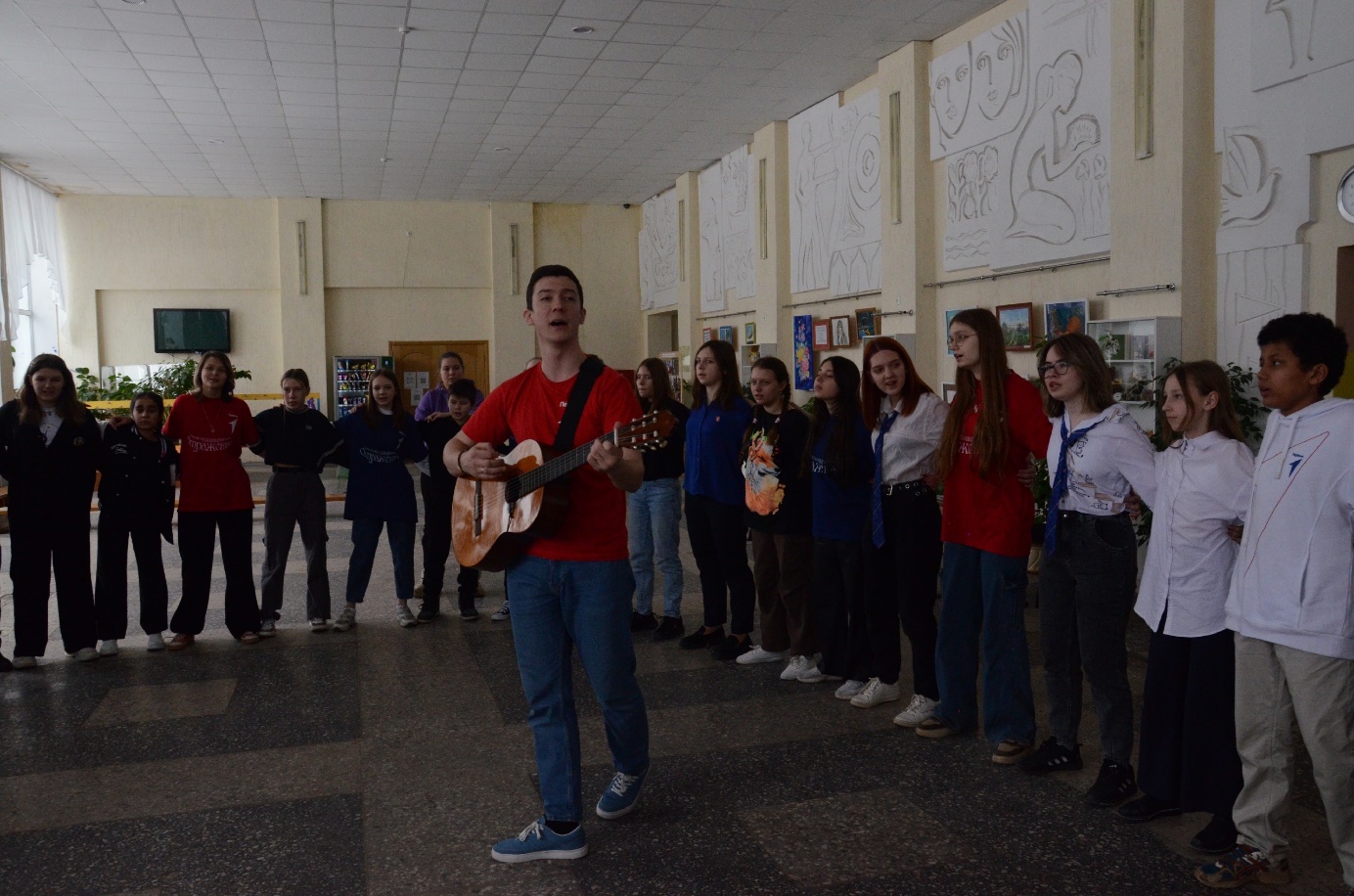 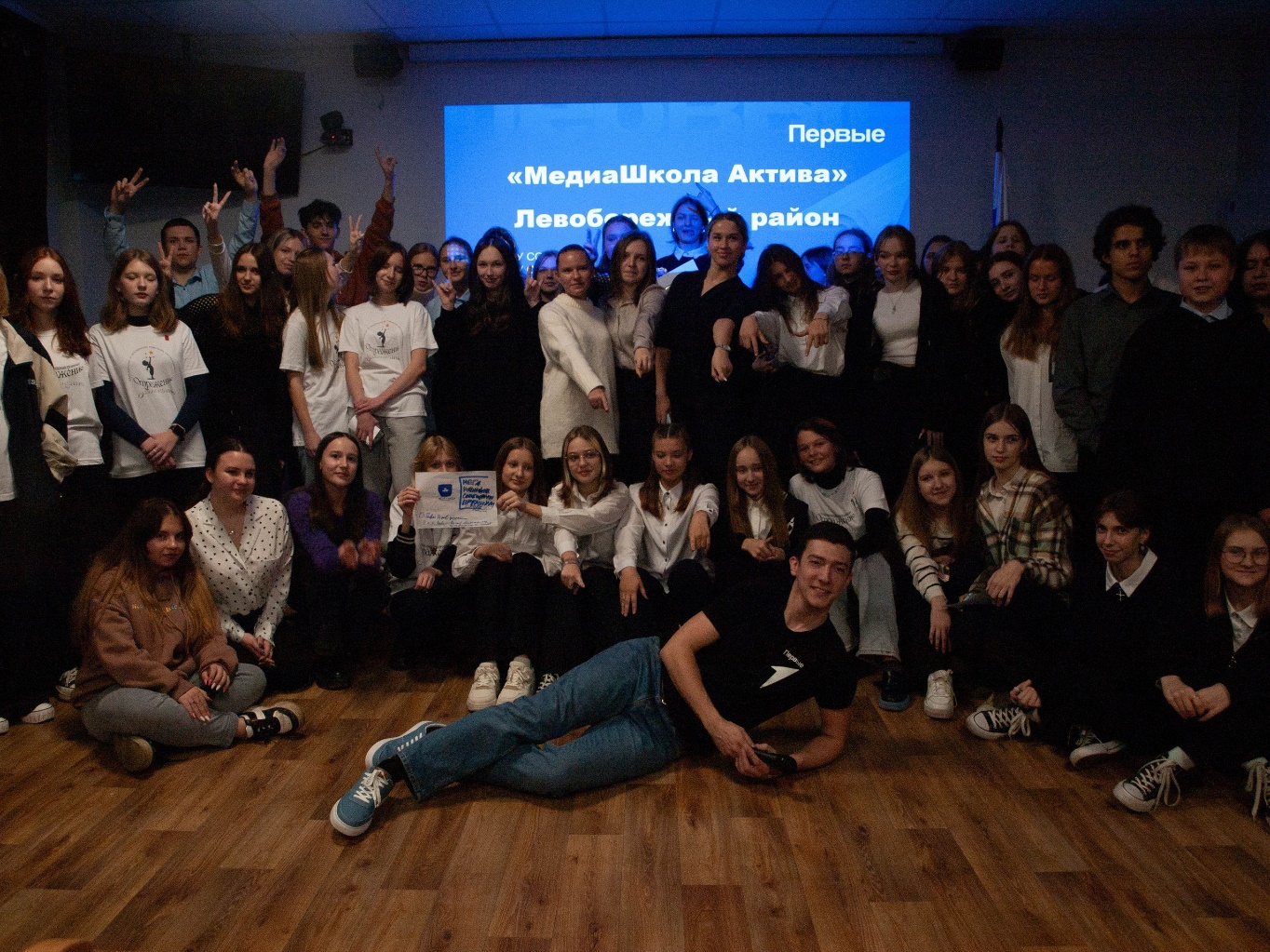 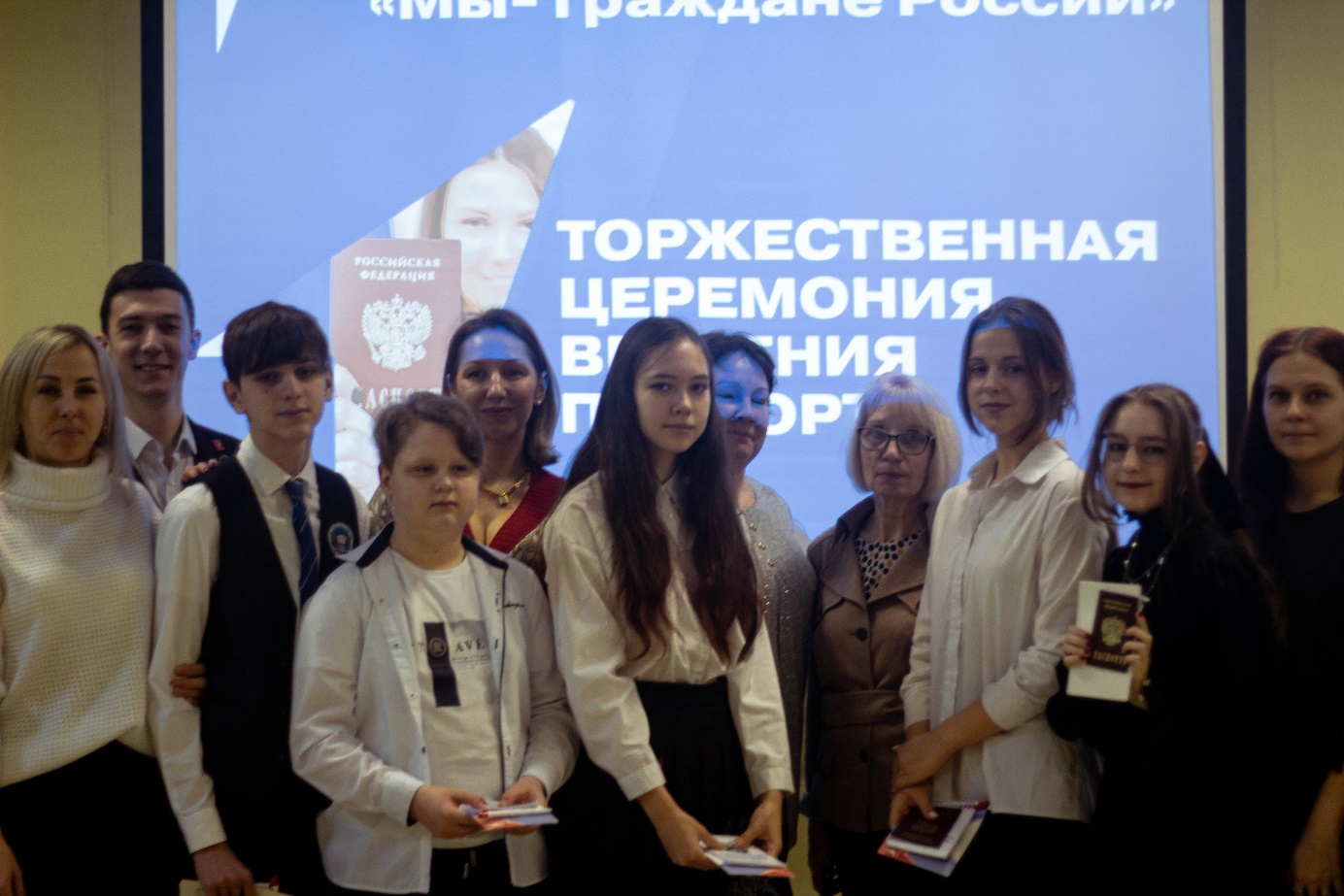 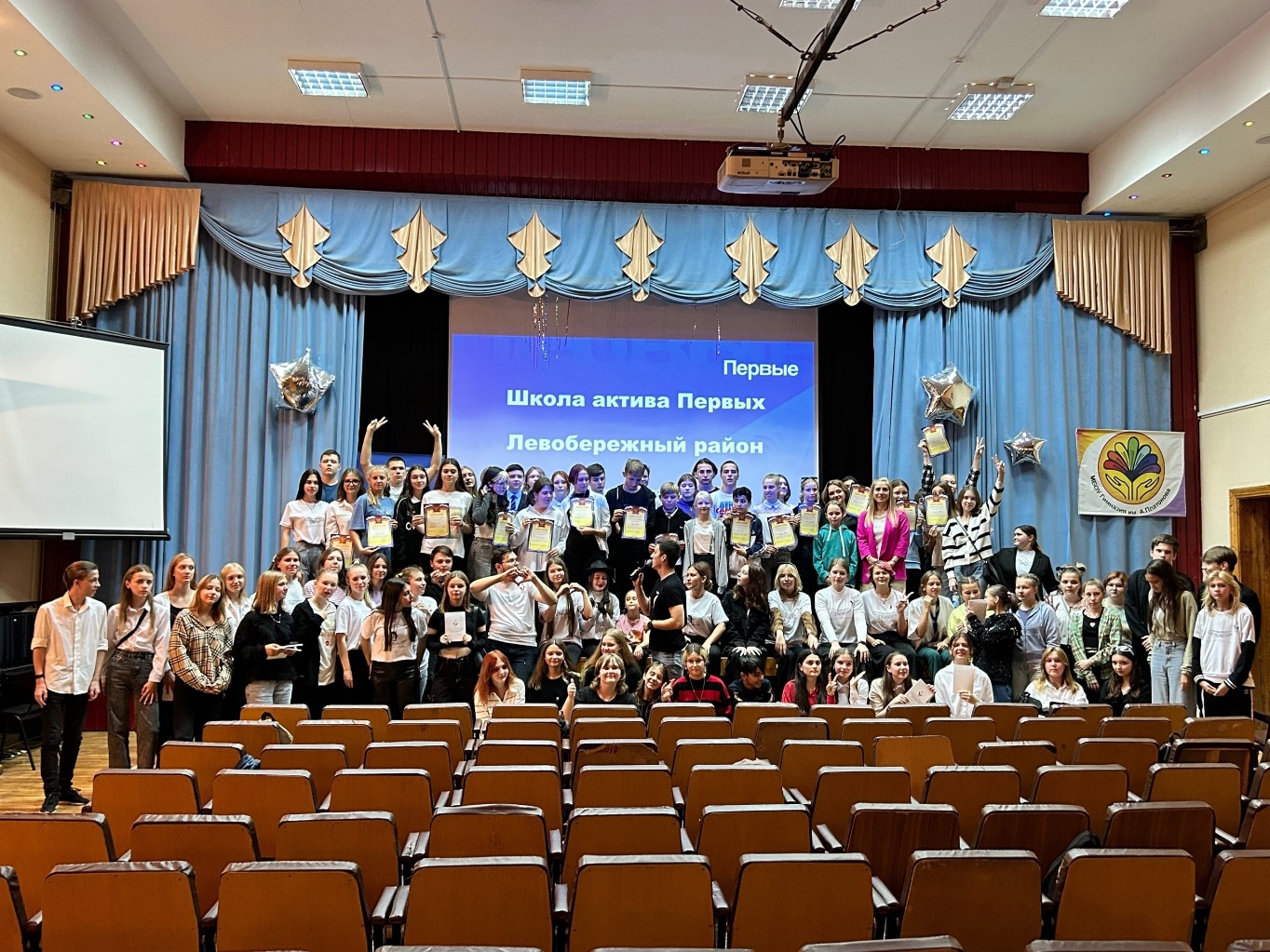 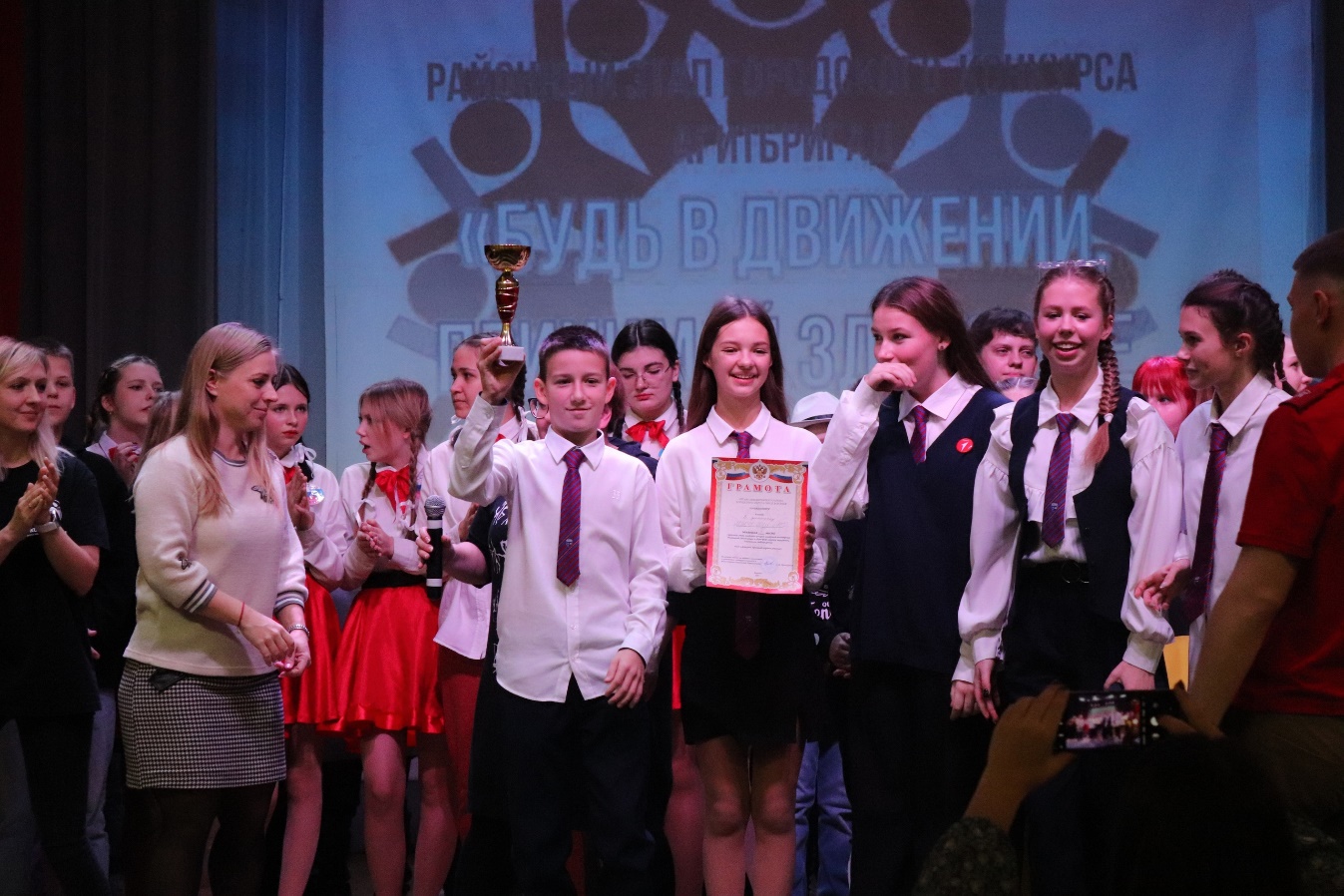 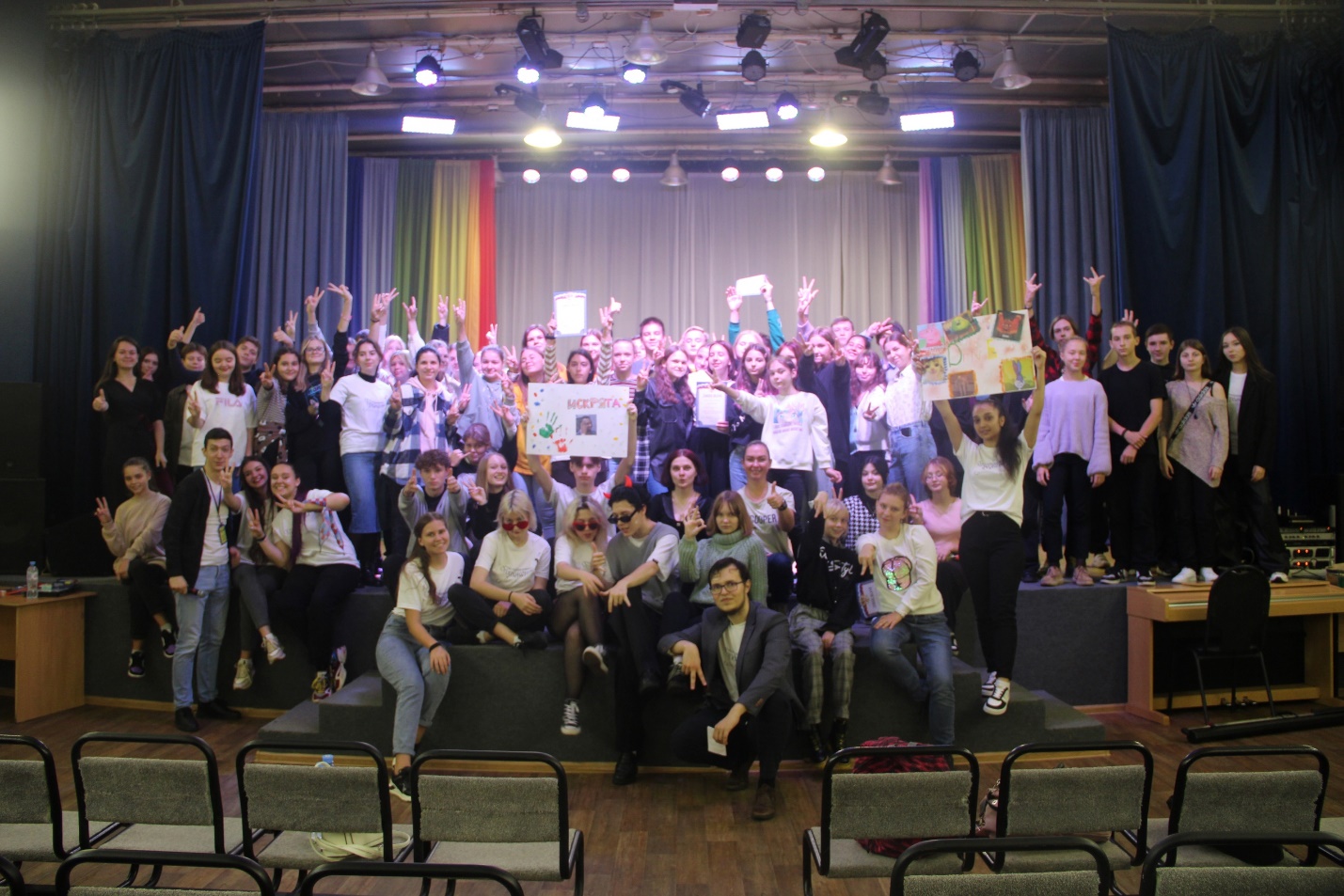 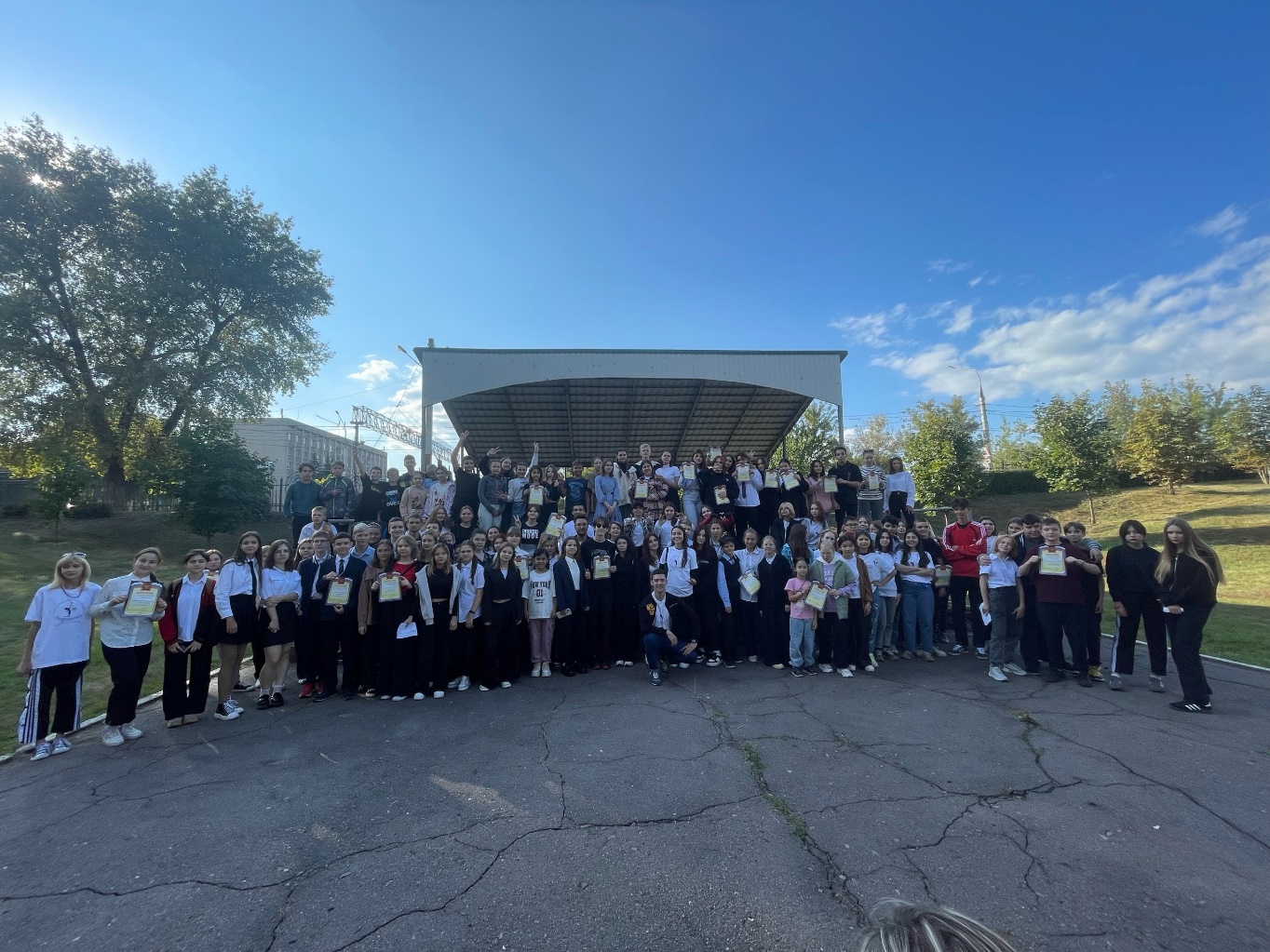 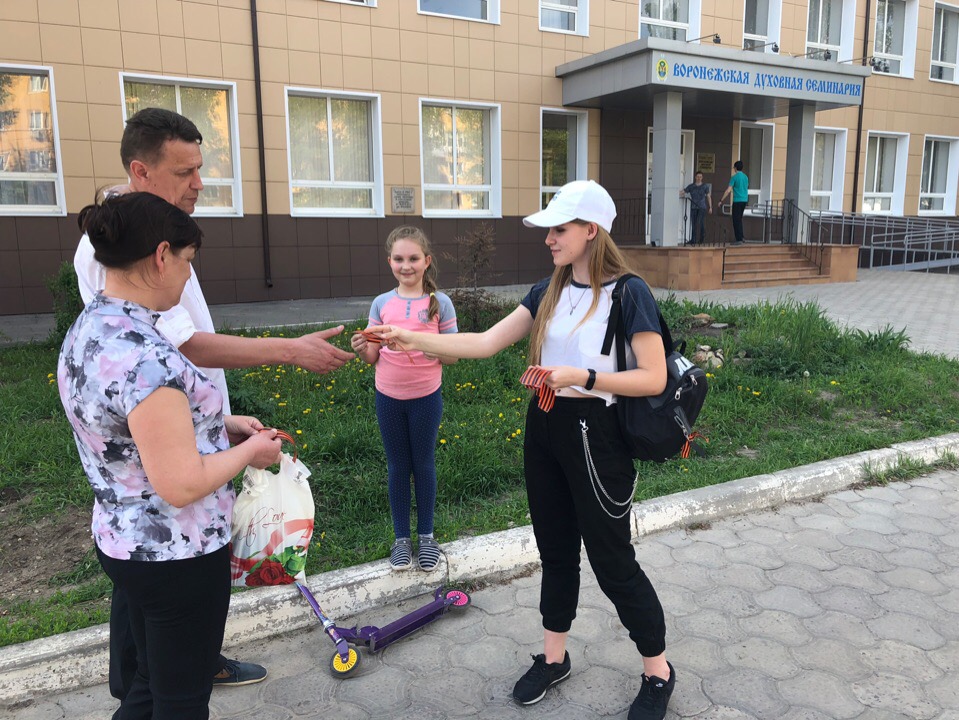 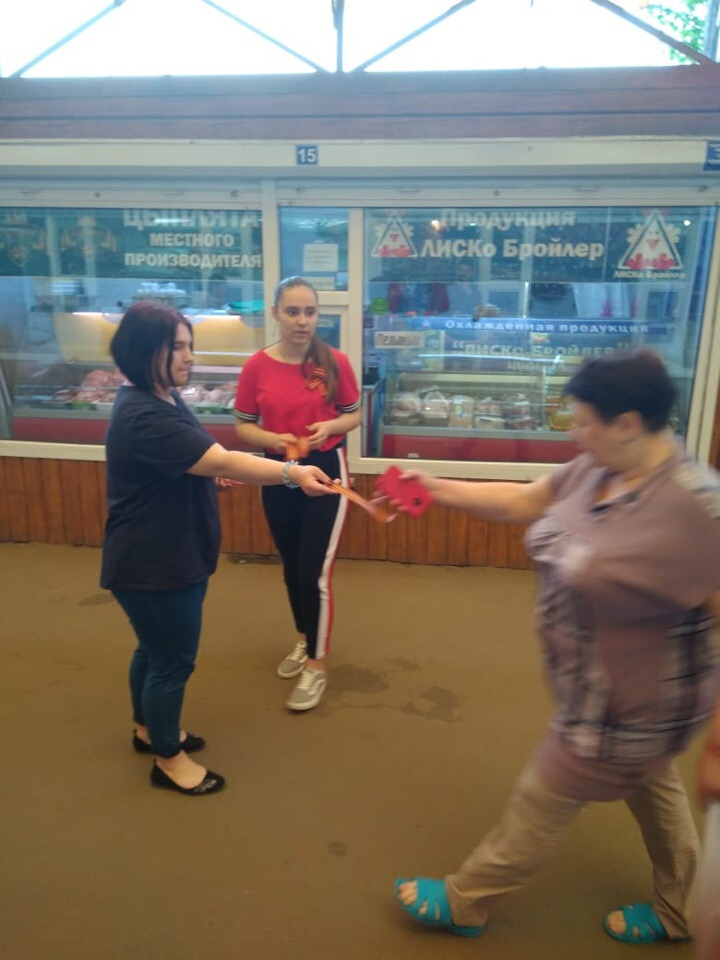 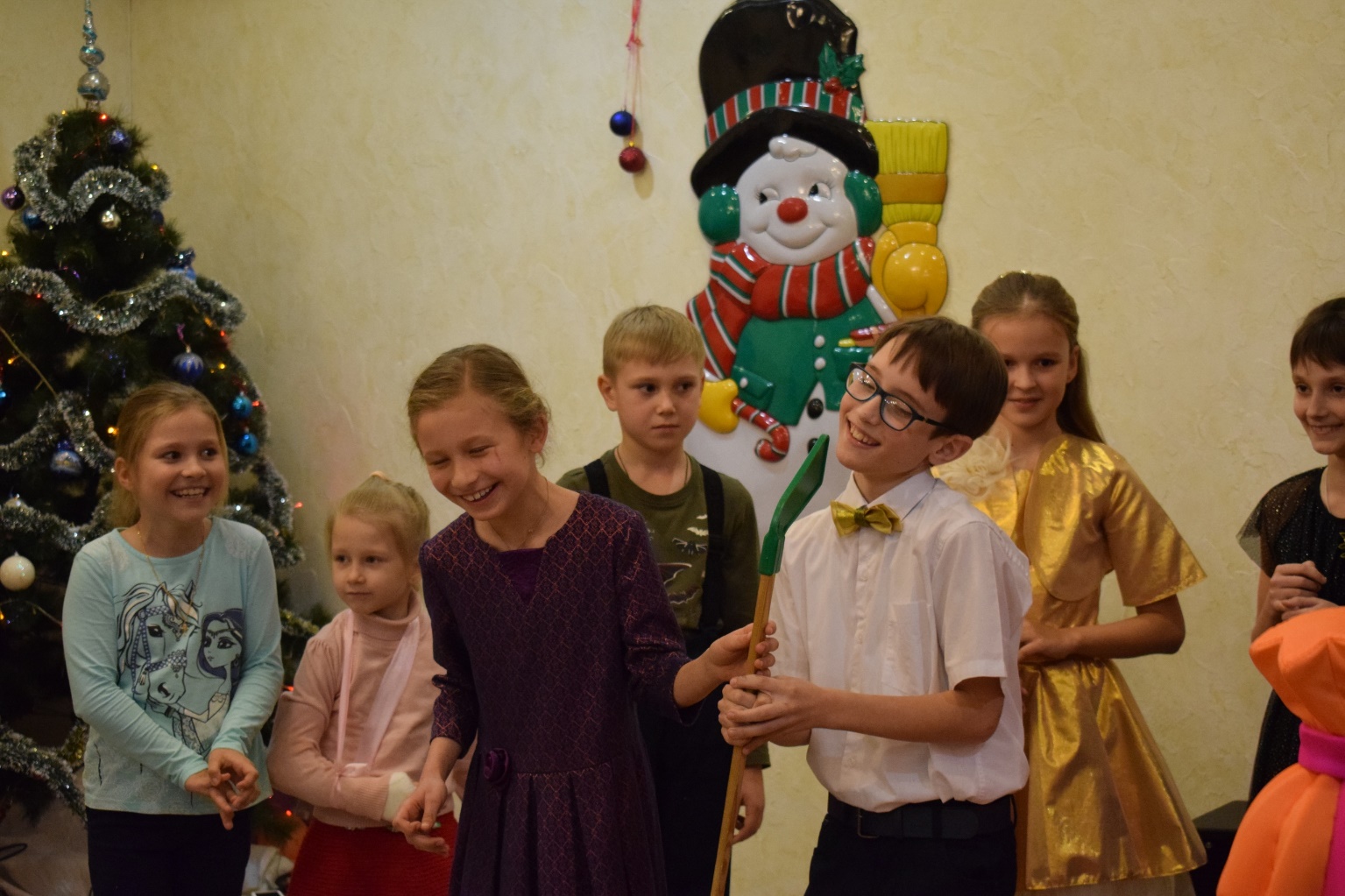 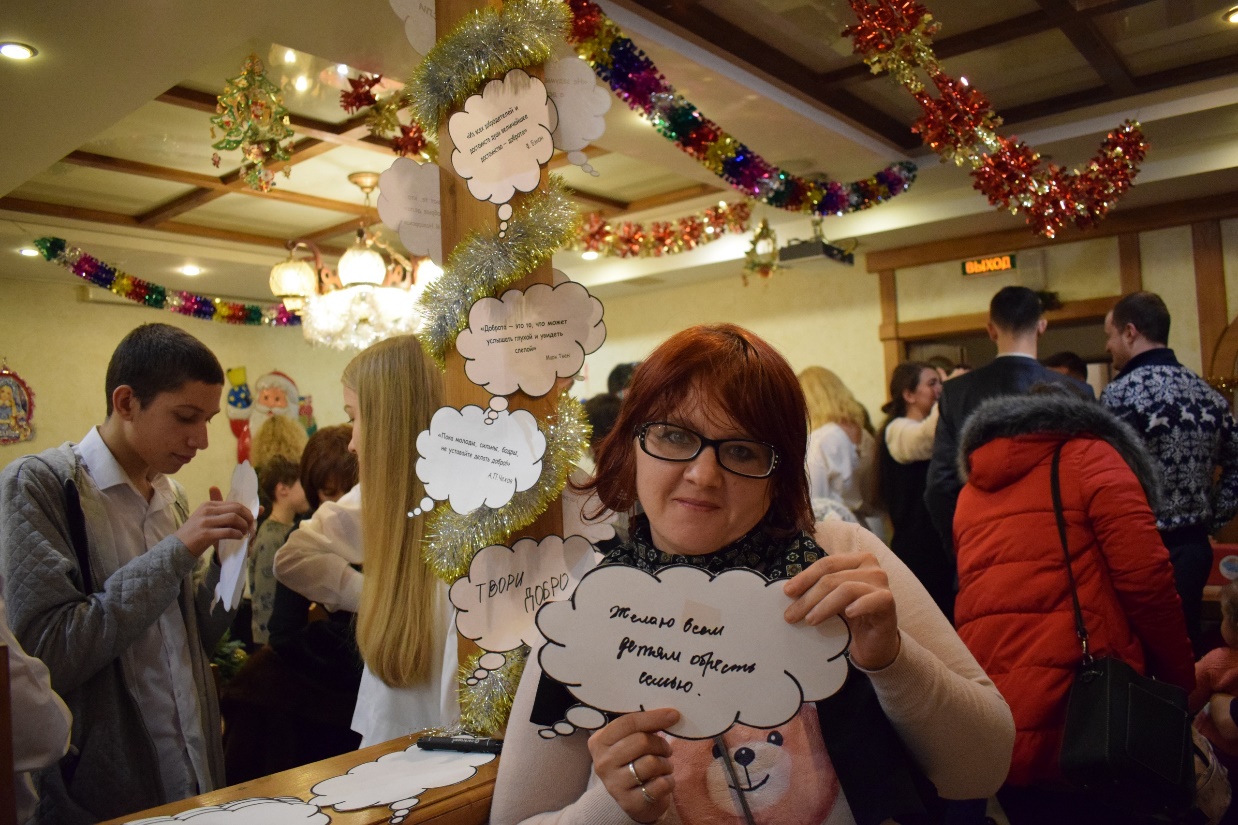 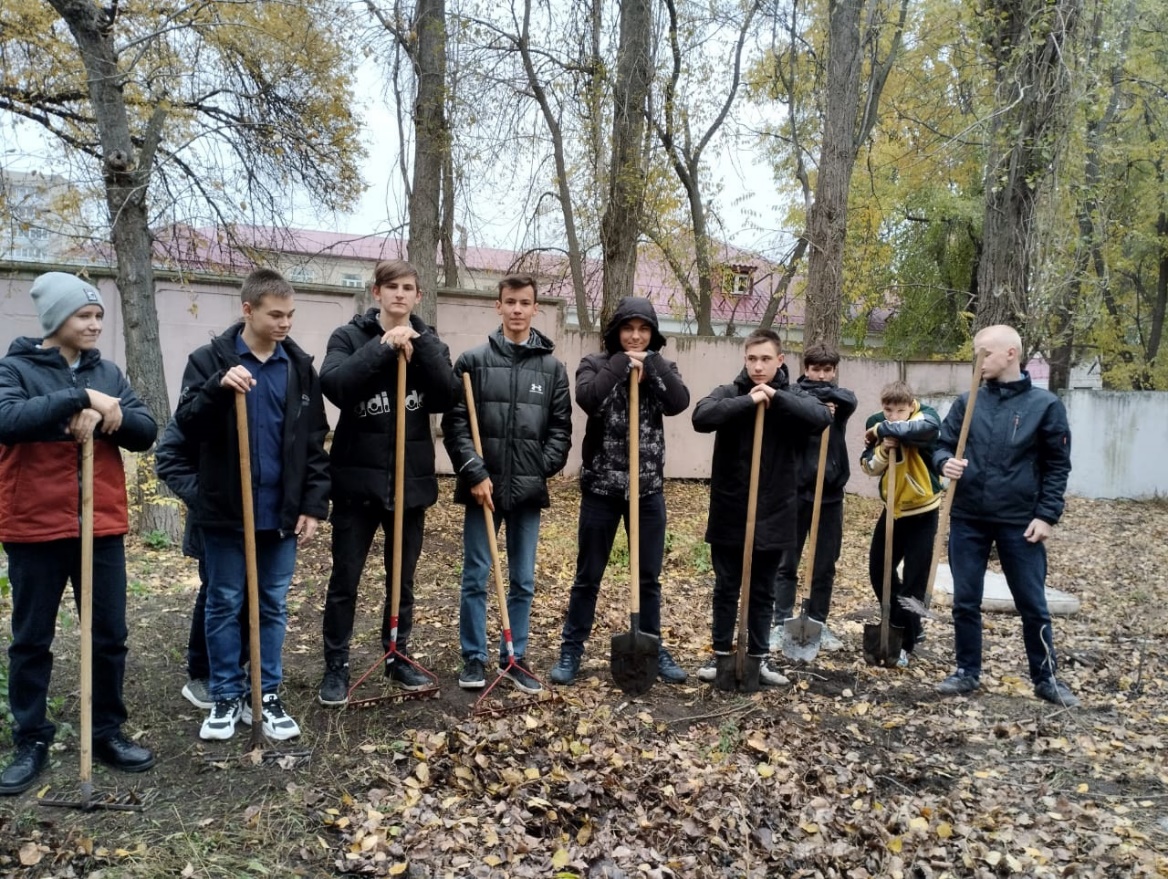 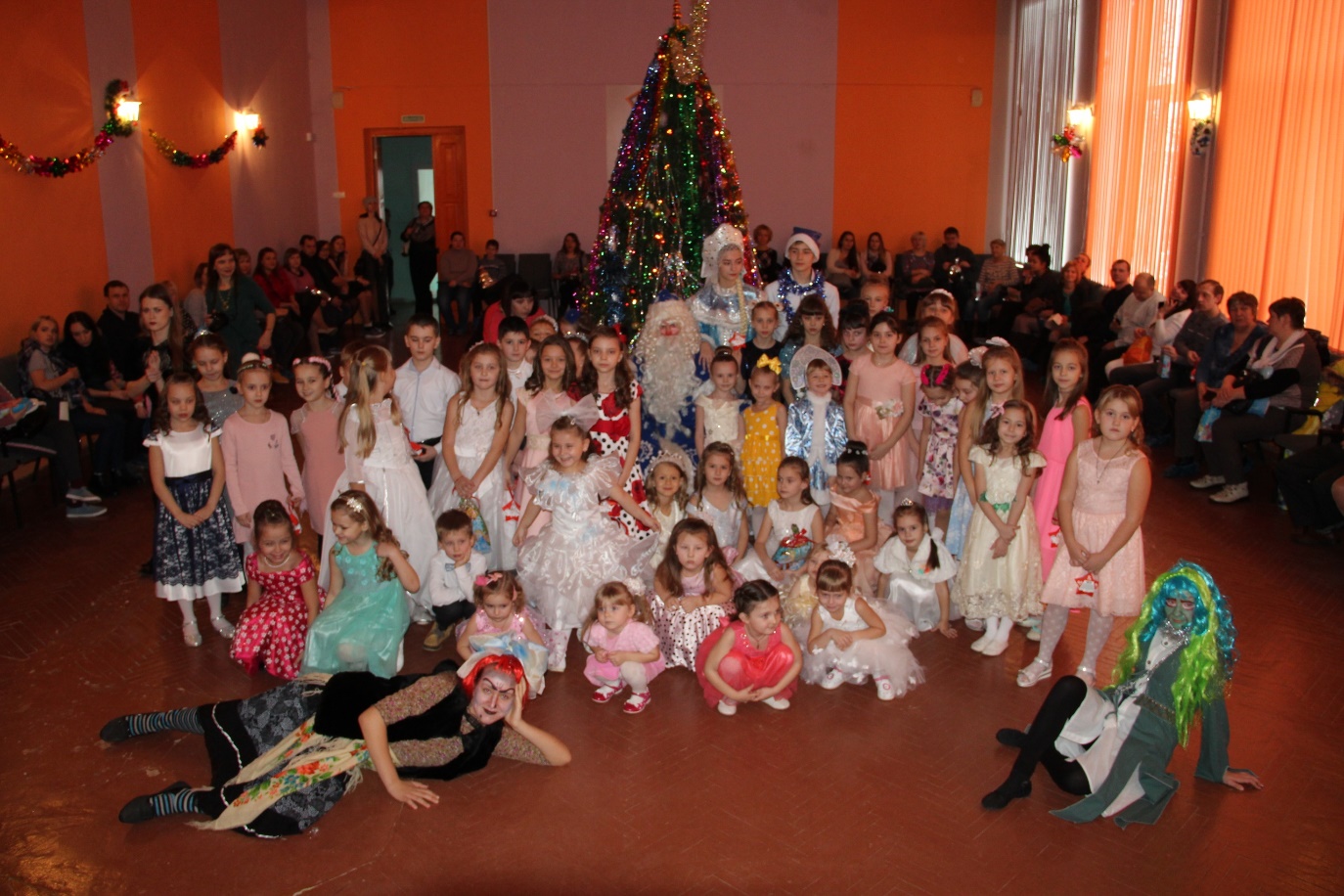 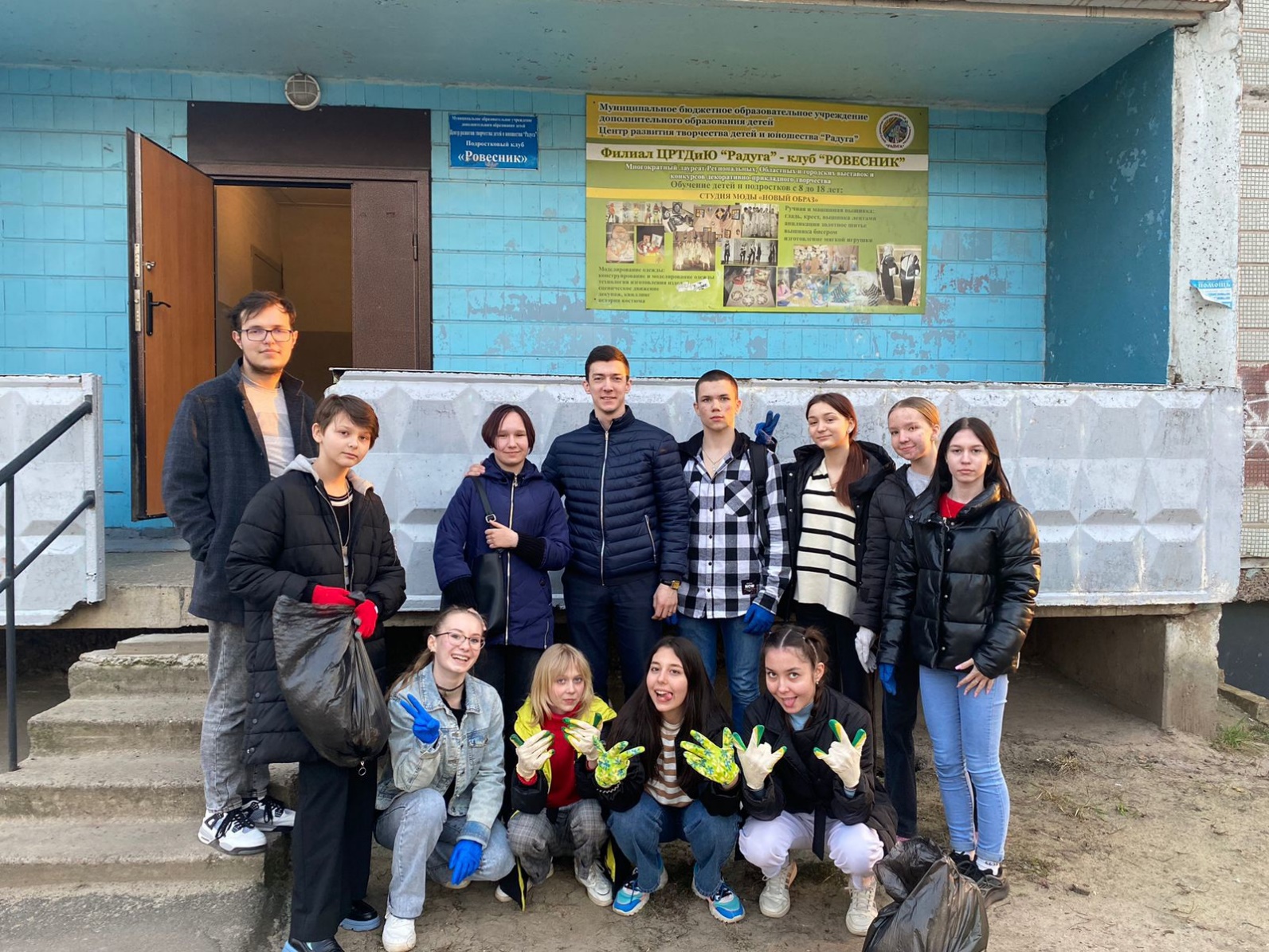 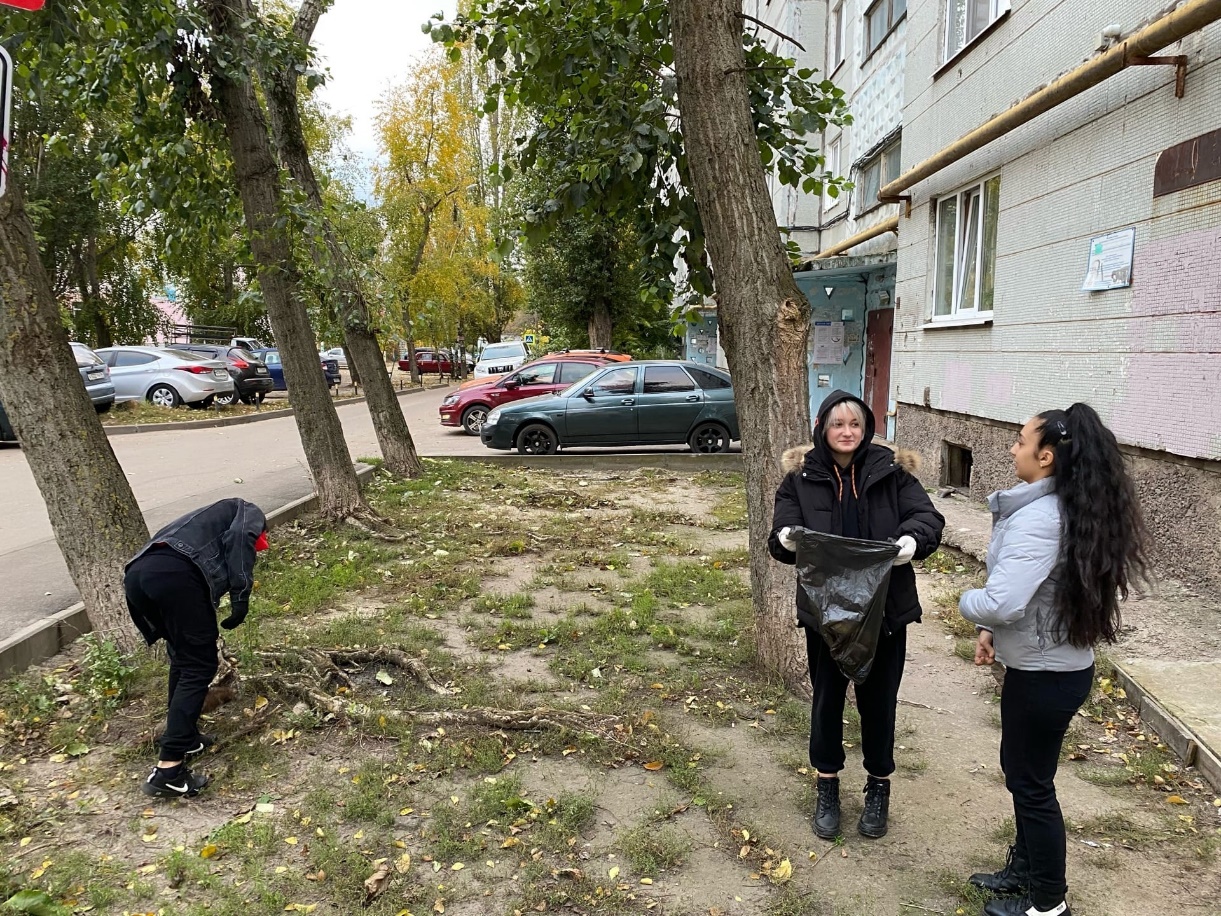 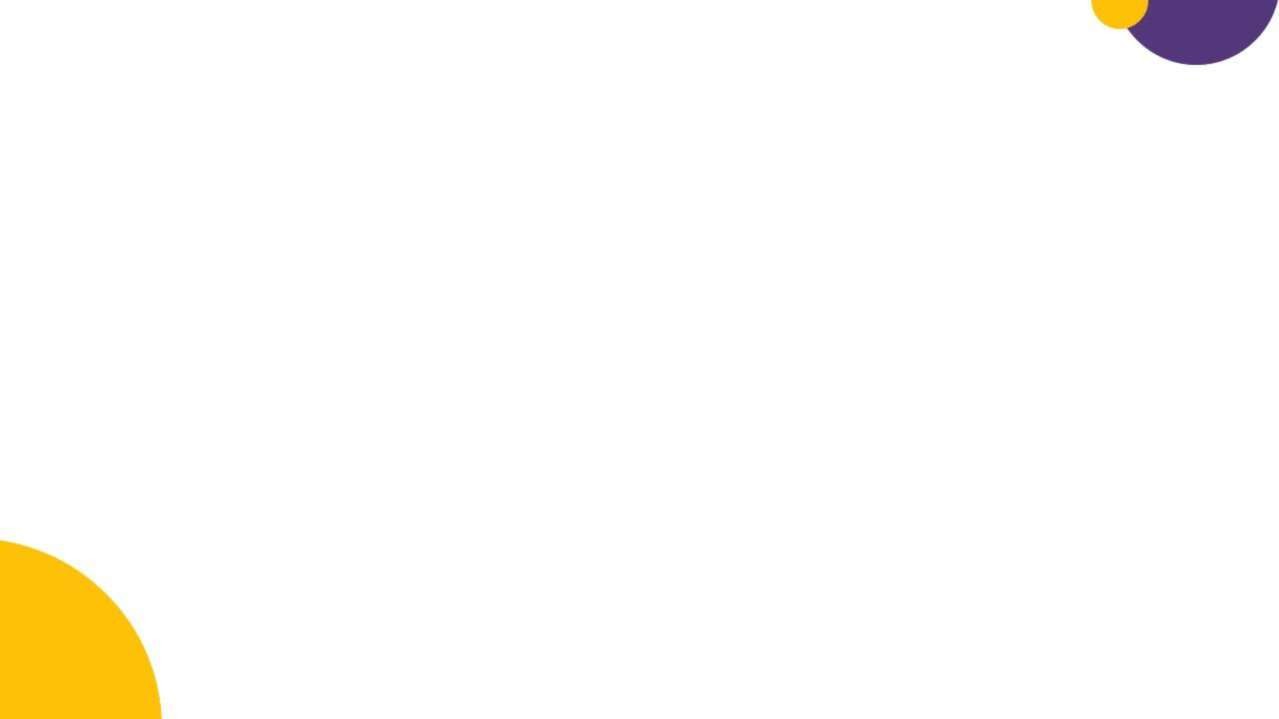 Поощрение волонтёров
За	активное участие в мероприятиях волонтеры  поощряются различными подарками:
Сертификаты 
Брендированная продукция 
Благодарственные письма
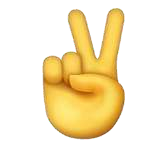 Делай добро – это	просто!